Pecha Kucha
By
Lynanne Satorius
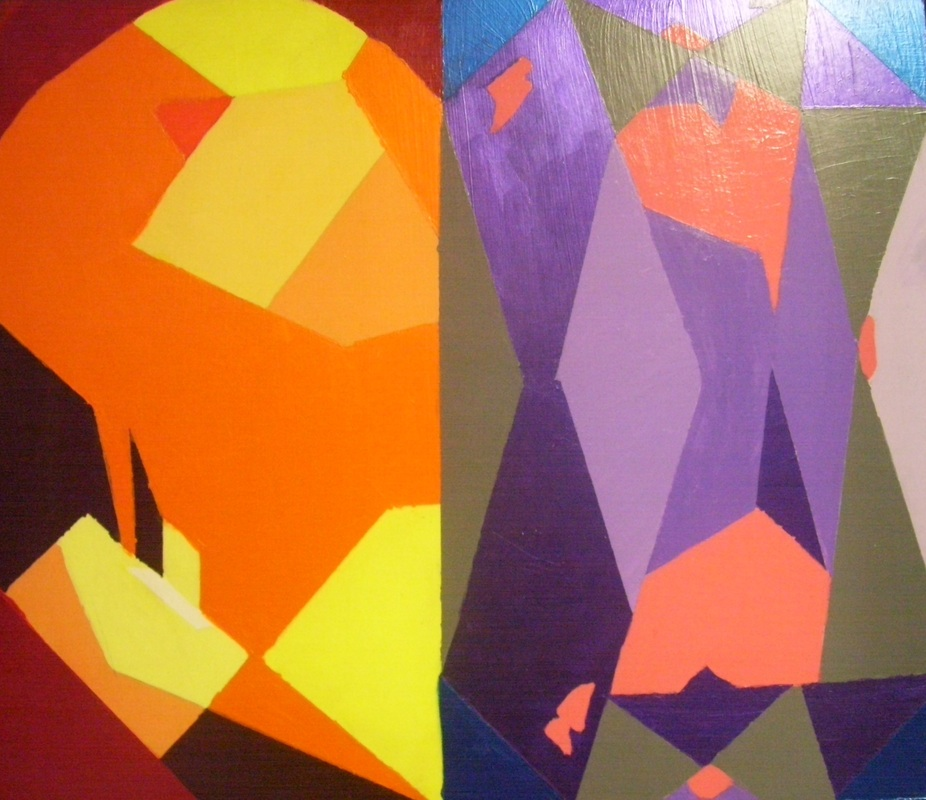 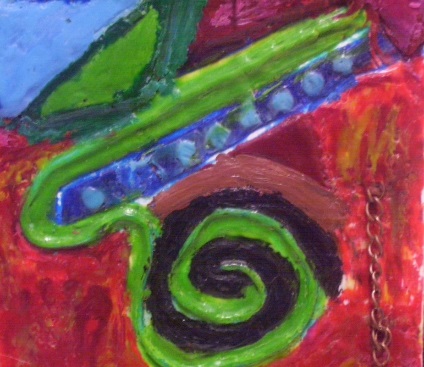 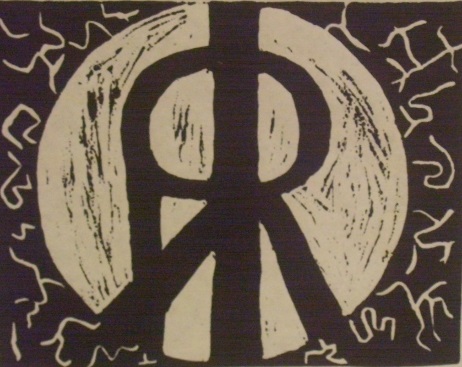 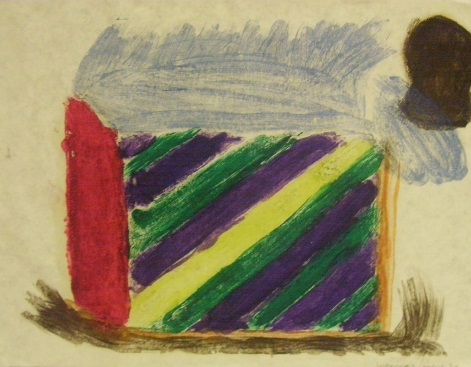 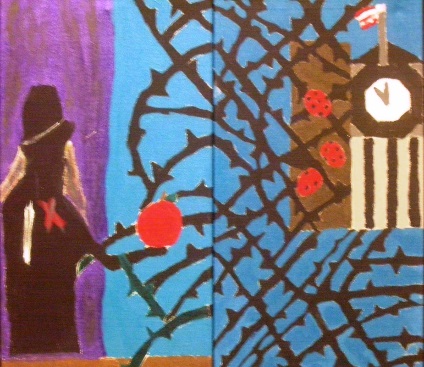 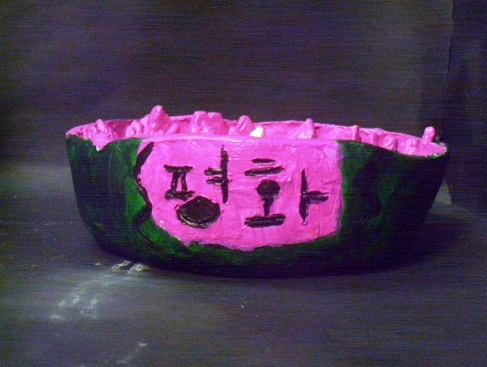 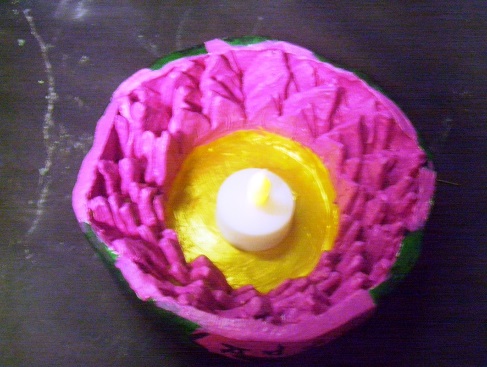 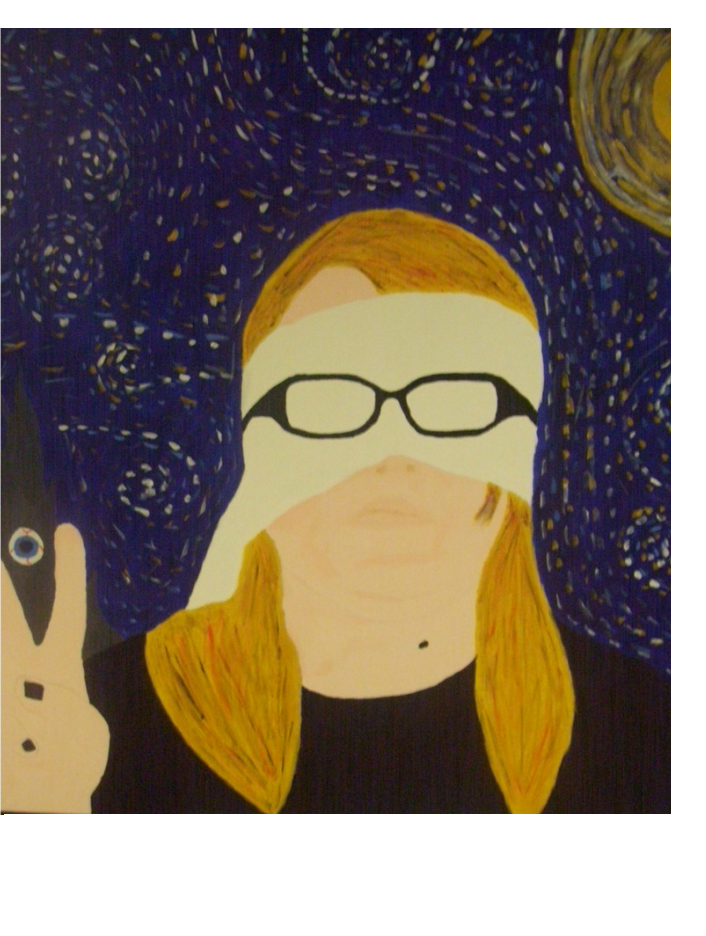 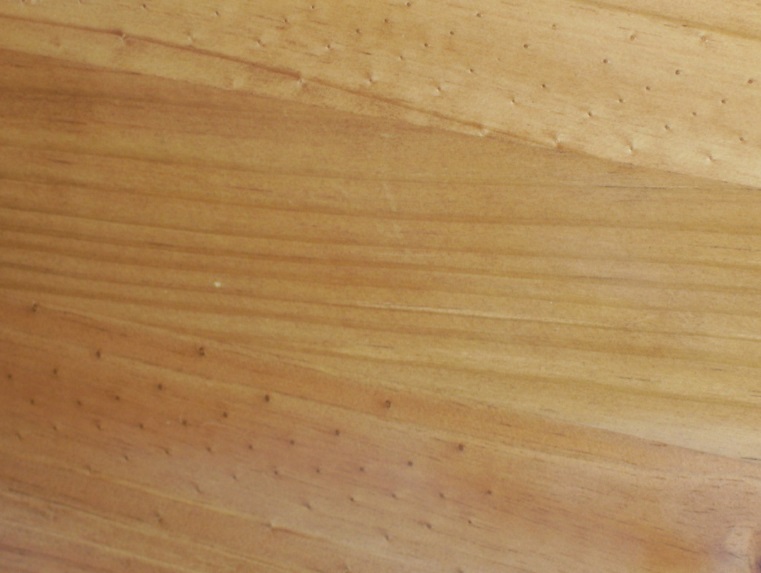 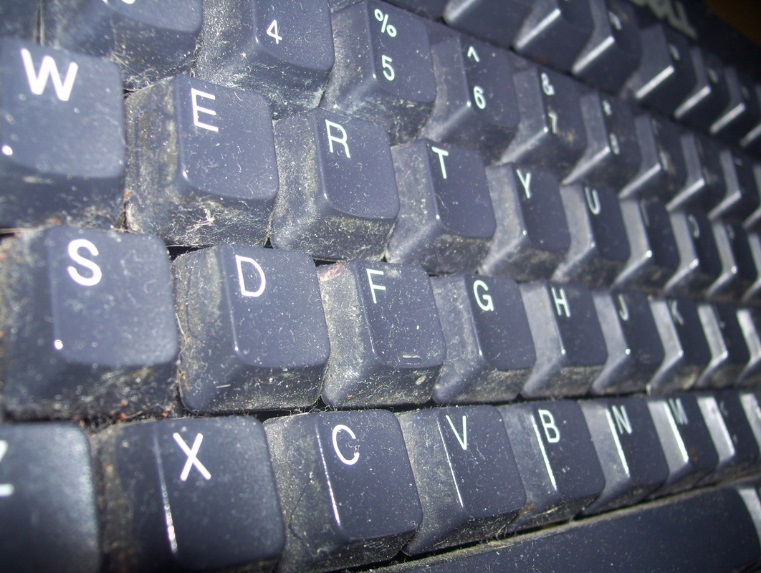 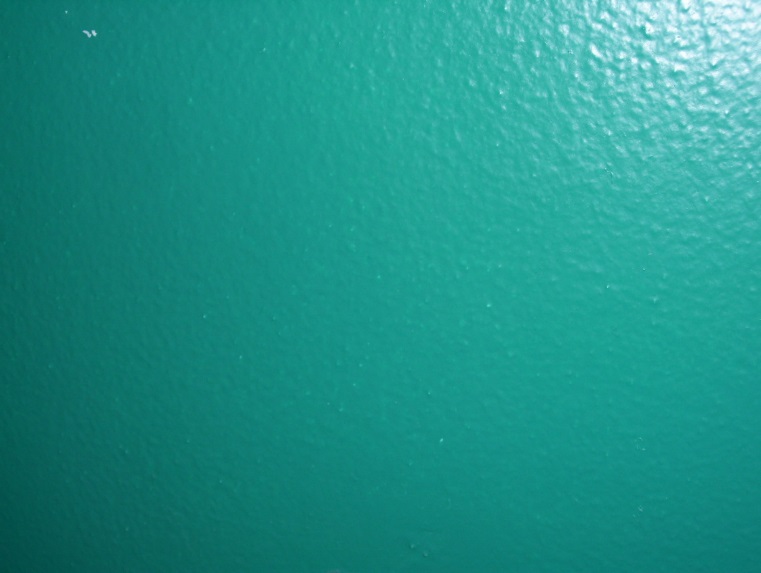 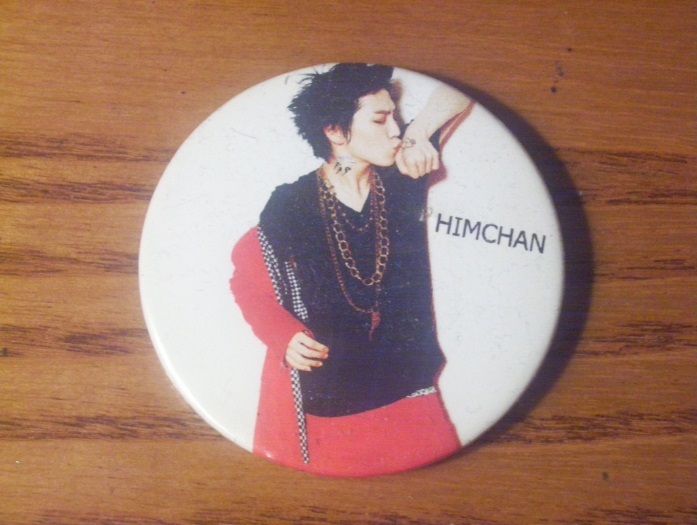 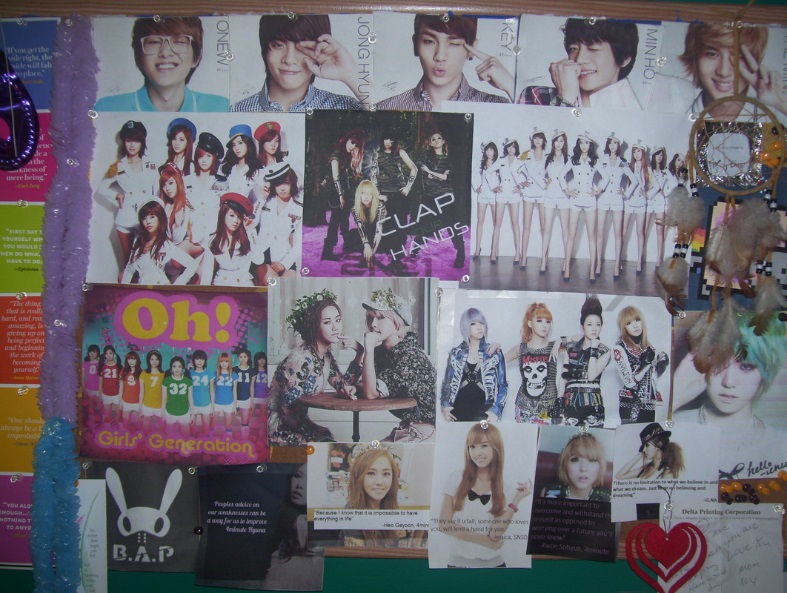 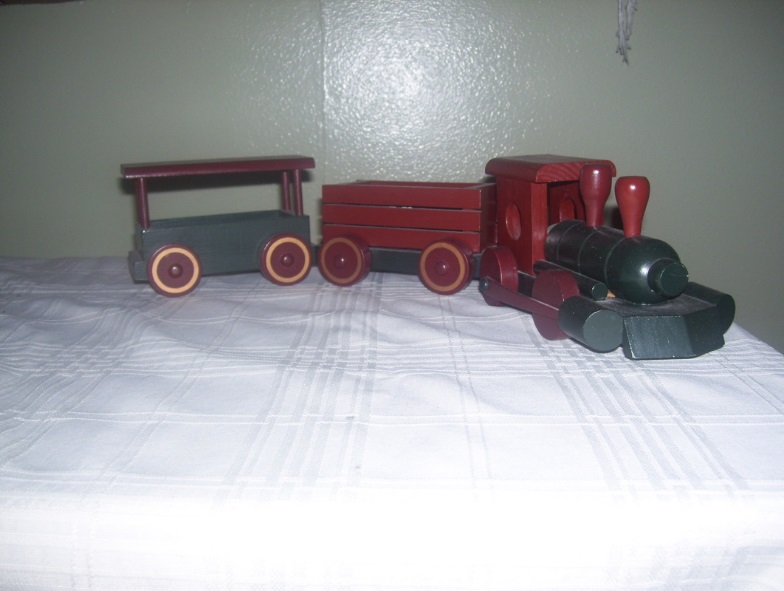 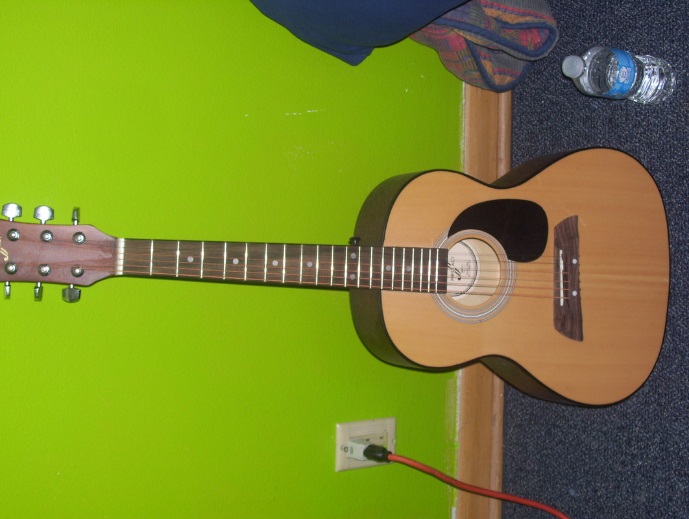 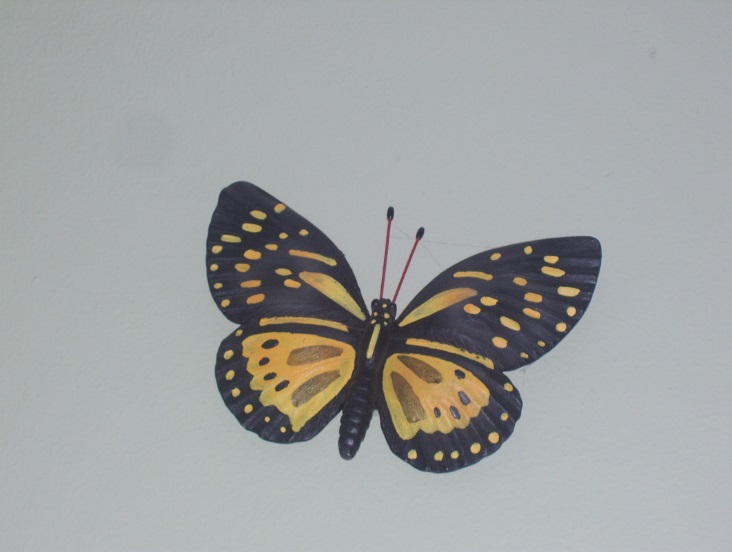 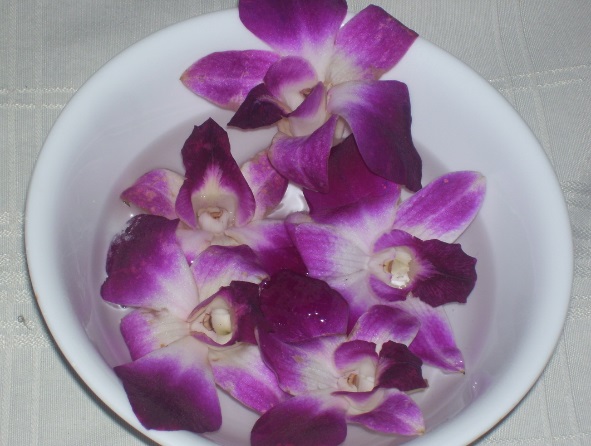 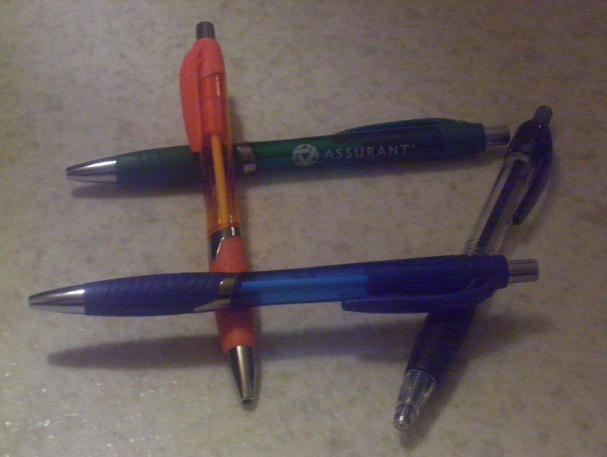 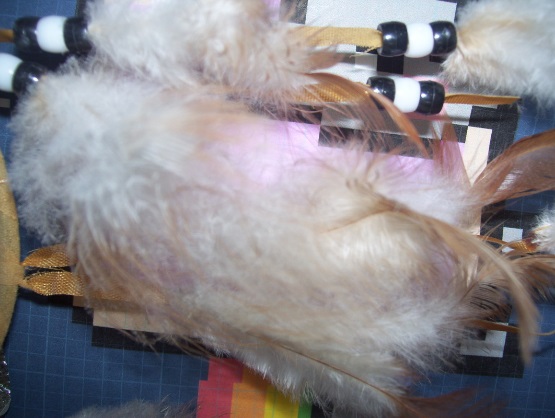 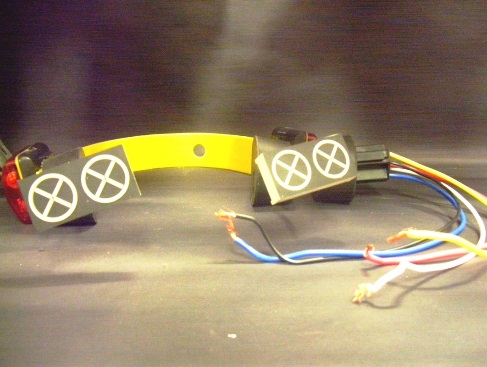 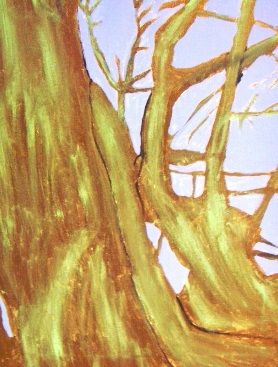 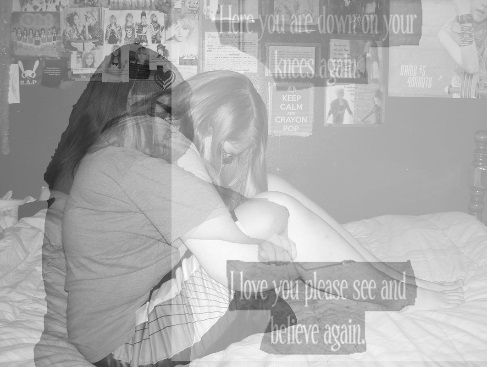 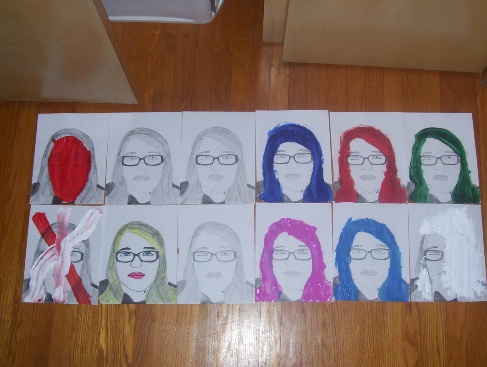 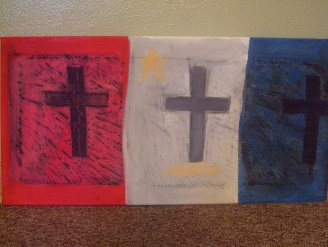 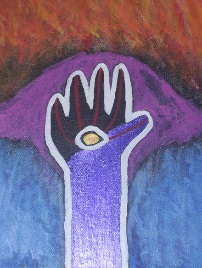 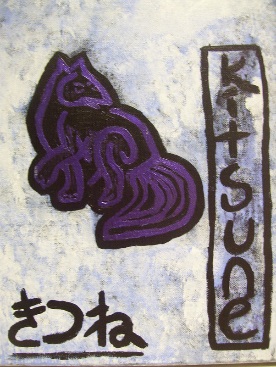 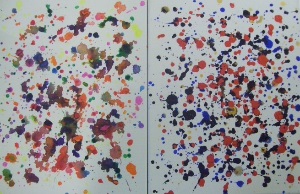 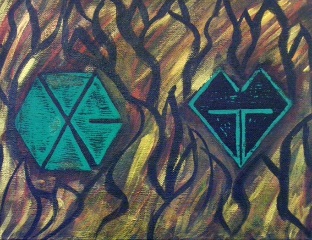